Making Money in MarketplaceToday and Tomorrow
Analisa Roberts
Windows Phone Marketplace
Agenda
2
Marketplace Basics
3
The Experience Begins at the Start Screen
START. APP LIST. PINNING.
1
Easily access the Marketplace from the Start screen.
2
Pin favorite apps to the Start screen for quicker access.
3
Organize and move tiles into your own personalized layout.
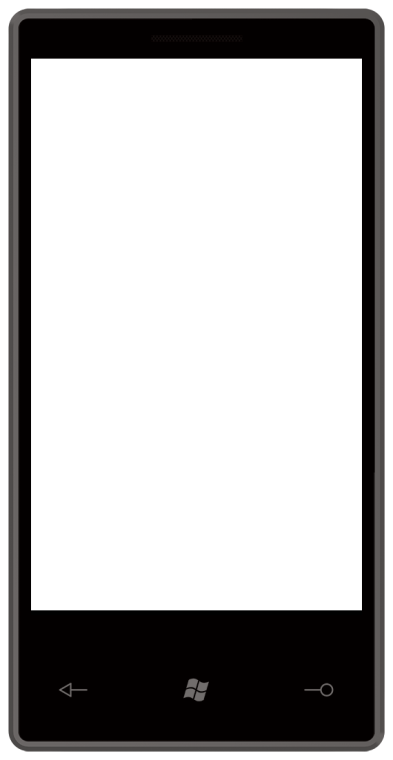 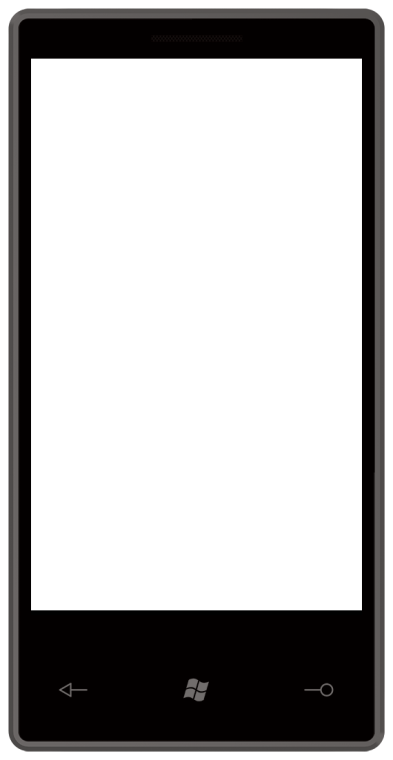 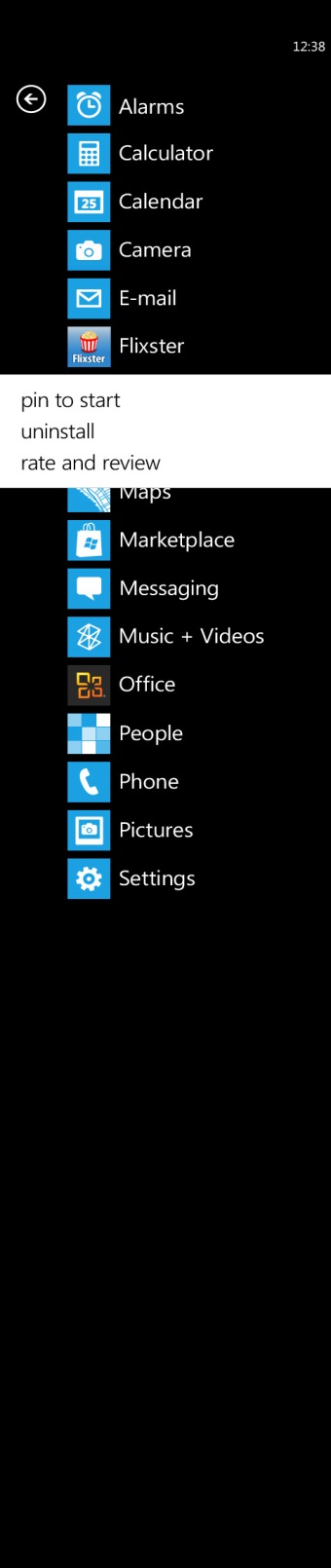 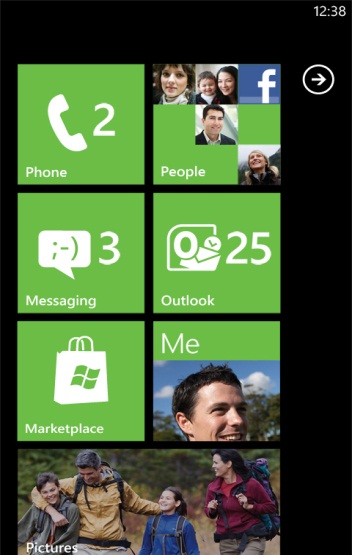 4
Real-time updates and connection through live tiles.
5
Tiles come to life with push notifications.
6
Find apps in the App list or respective hubs.
4
Note: screenshots are subject to change and do not represent final build necessarily
[Speaker Notes: The Start screen is important because:

Start is the link into the Marketplace hub appears here as a Marketplace tile. Just click on the tile and jump to the Marketplace hub.
Start is the screen that users always see first. Whatever is on here is always top of mind.
Users can pin their favorite apps or games directly to the Start screen from the App list. Users can move app tiles around once pinned and position them in a way that makes sense for them.
Developers can push information to the live tiles that sit here – animate the tiles with information.

…and don’t forget the App list – in the above screenshot you can see how easy it is to pin the app to the Start screen (“add to quick launch”)]
The Marketplace hub
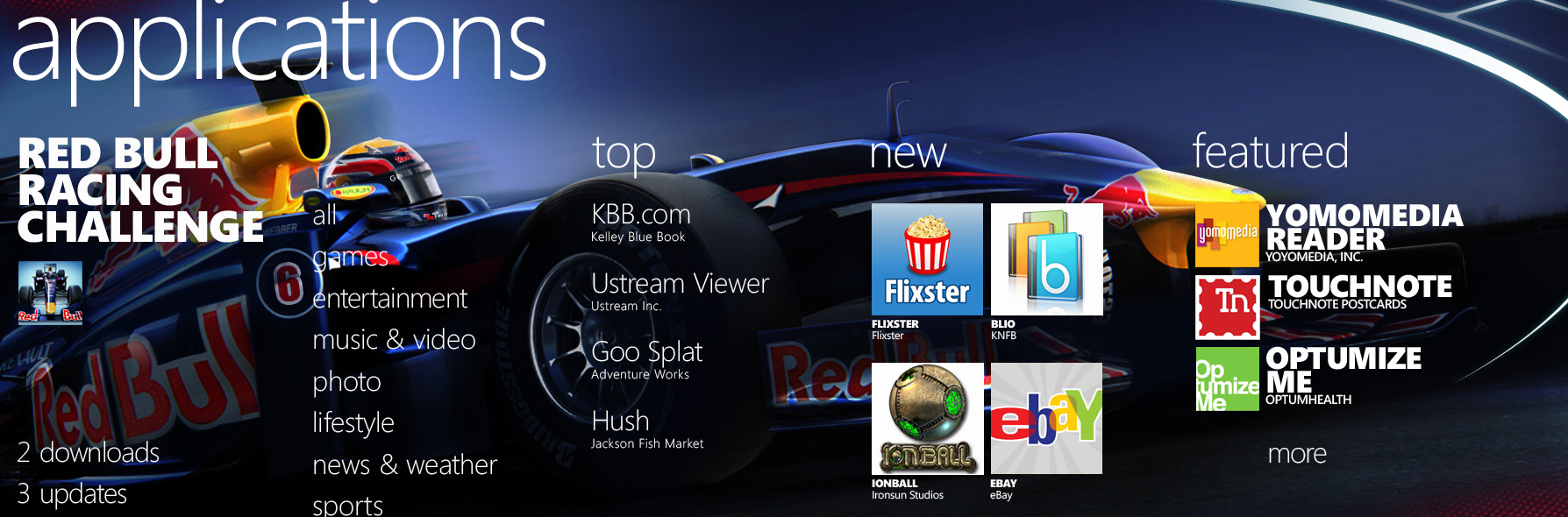 Single place to acquire applications, games, Xbox LIVE games, music, video content to personalize your Phone.
Primary featured item controls the panoramic background, with additional featured on the main hub.
Rotation of latest featured apps, games, music; encourages discovery.
Horizontal flicking/panning adds depth to content experience.
5
Note: screenshots are subject to change and do not represent final build necessarily
[Speaker Notes: Marketplace is the single place for consumers to acquire content to personalize their Windows Phone
The Marketplace hub is where consumers go to acquire content, which after it’s acquired smartly organizes itself into other hubs (Games hub, Music + Video hub, or the App list to the right of the Start screen)
Marketplace is the only way for developers to distribute applications and games to Windows Phones, with Microsoft providing the software delivery service and update service for their applications
The Marketplace hub, has 7 active merchandising areas (featured item of the day and 6 featured items). The featured item of the day (eBay) controls the panoramic background
The primary featured item of the day is managed by the merchandising team to optimize for user engagement and will include both free and paid for applications
It will be optional for developers to provide a panoramic background image for their application, however highly recommended as an app cannot be promoted in the primary featured slot without one.
Items on the Marketplace hub change daily, per country
The list of content types in the center (applications, games, music, podcasts, contoso) indicate the content types available to a Marketplace consumer
“contoso” = the highly discoverable placeholder for a Partner brand, for exclusive content that they want to make available to their consumers
Any available updates are indicated at the bottom of this list of content types
All content acquired on-device via Windows Phone Marketplace is either download for free or acquired using real money (priced and collect in local currency)
Microsoft Points (used by Zune and Xbox LIVE) are not used on the device for purchasing any content]
Highest Quality Apps
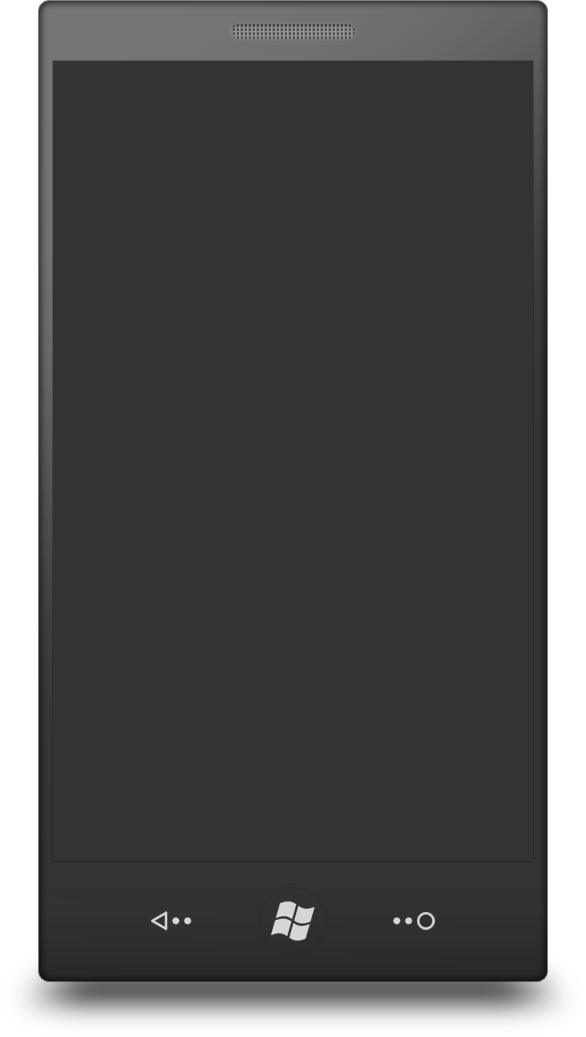 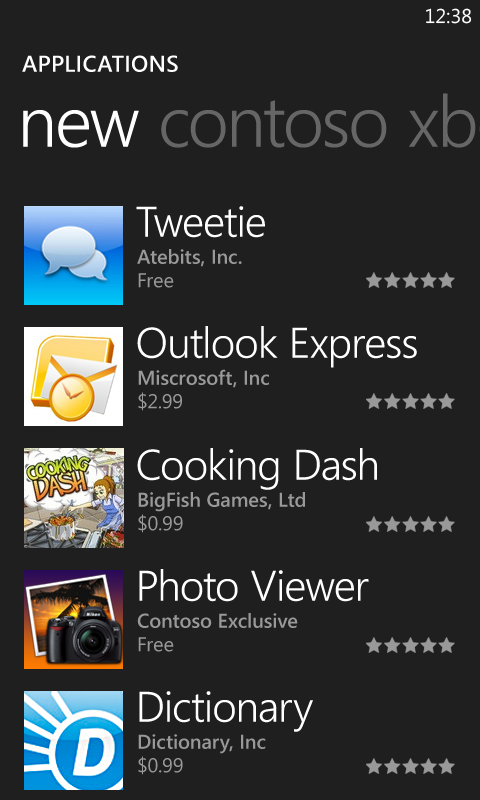 Every application on a Windows Phone 7 device will pass Marketplace certification. 
Corporate vetting, technical and content policy testing ensures that applications are safe and high quality.
Focus on application quality and premium content drives consumer confidence, a higher rate of purchases and ASP (average sales price).
Consumer confidence establishes an ecosystem where developers invest and innovate vs. other platforms.
Consumer confidence and developer innovation drive revenue for Windows Phone Marketplace partners.
Hub IntegrationBringing content and apps together
CONNECTION WITH GAMES HUB
Acquired gaming content appears in Games hub.
Requests when friends nudge you for turn-by-turn games.
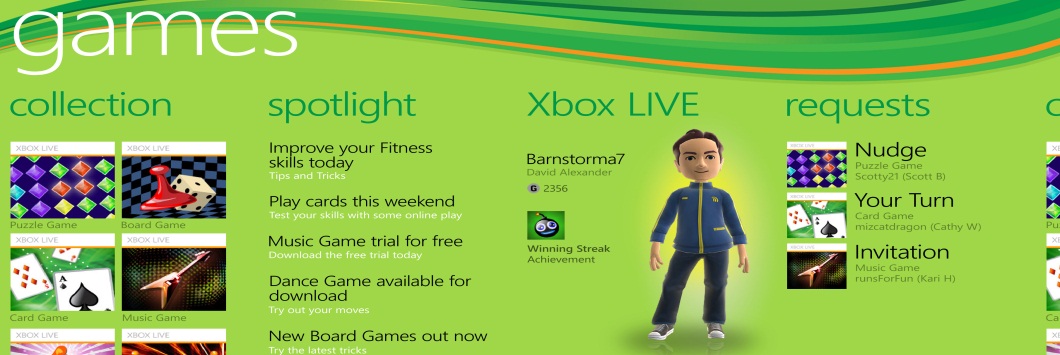 CONNECTION WITH MUSIC + VIDEO HUB
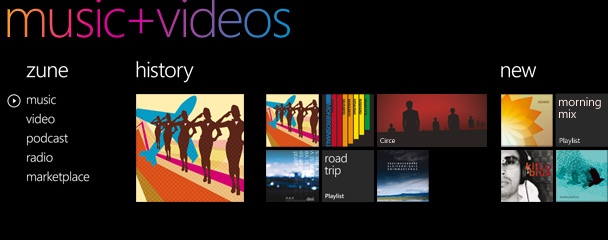 Acquired music/video content appears in Music + Video hub.
Browse and purchase from Marketplace on the Phone or PC.
7
Note: screenshots are subject to change and do not represent final build necessarily
[Speaker Notes: Key points: 

Games and music + video purchased in Marketplace organizes itself into the respective Games and Music + Video hubs. 
Marketplace apps, games and music + video also gets promoted in their own hubs and consumers click and browse to purchase, try or download.]
Marketplace Global Expansion
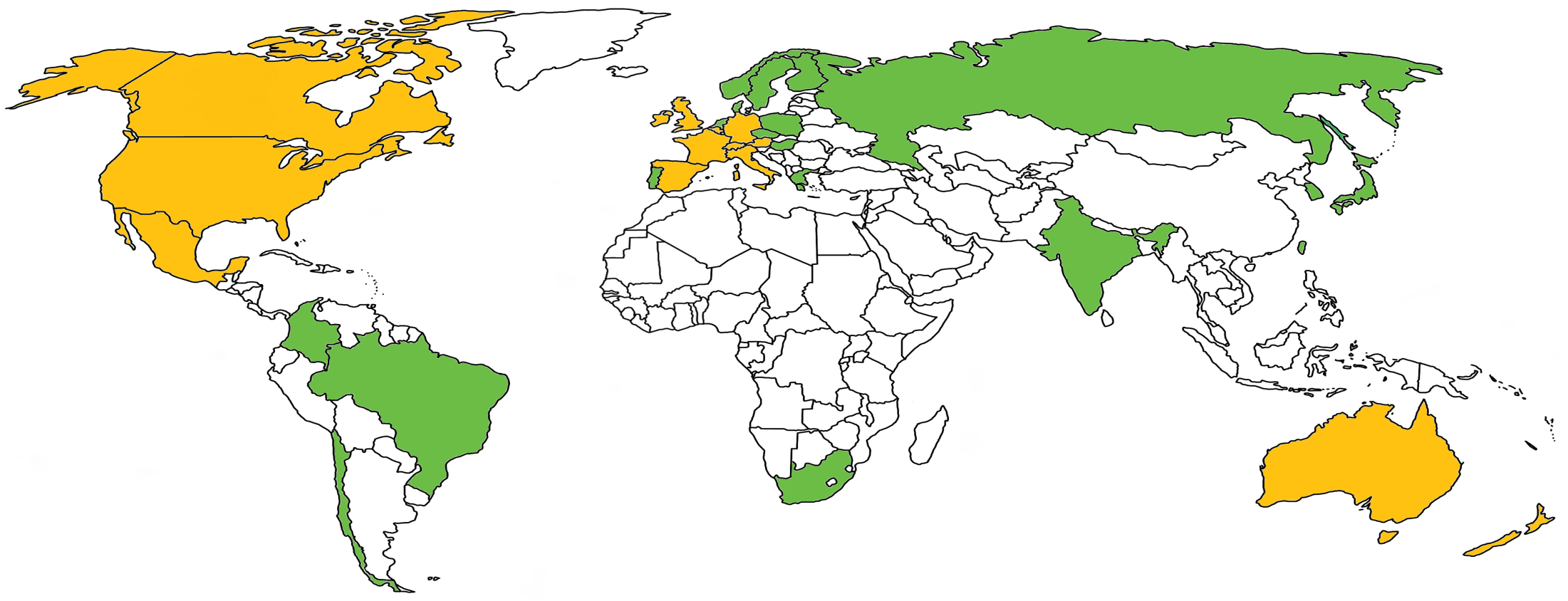 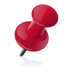 Hong Kong
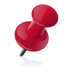 Singapore
8
[Speaker Notes: Current Countries:
Australia
Austria
Belgium
Canada
France
Germany
Hong Kong
Ireland
Italy
Mexico
New Zealand
Singapore
Spain
Switzerland
US
USA

New Countries:
Brazil
Chile
Columbia
Czech Republic
Denmark
Finland
Greece
Hungary
India
Japan
Netherlands
Norway
Poland
Portugal
Russia
South Africa
 South Korea
Sweden
Taiwan]
Marketplace Languages
Currently Supported:
English
French
Spanish
Italian
German
Finnish
Norwegian
Korean
Russian
Polish
Greek
Hungarian
New Support:
Japanese
Portuguese & Brazilian Portuguese
Dutch
Simplified & Traditional Chinese
Swedish
Danish
9
Great Apps= Money
10
What We Look for in Great Apps
Great Apps start with strong functionality, add device-focused utility, and finish with a delightful WP7 user experience
FunctionalityWorks as promised, includes quality content, and is easy to use
Highly Functional apps work as promised, include quality content and are easy to use
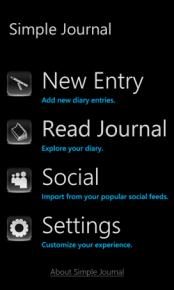 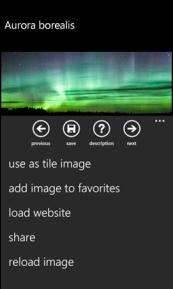 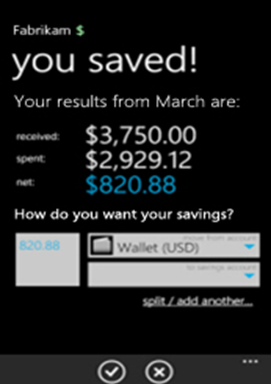 UtilityIncorporates mobile features and visual impact that compel frequent use
Useful apps allow users to do new things and frequently enable creation and sharing, not just consumption of content
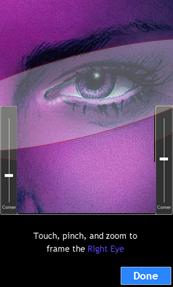 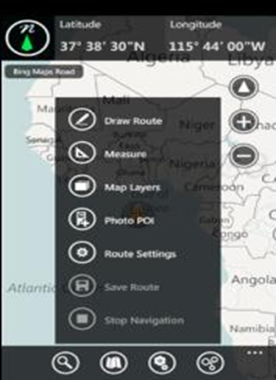 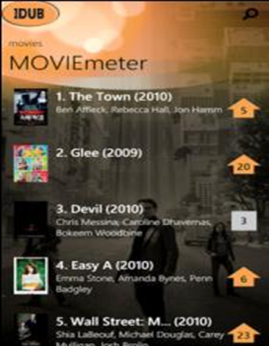 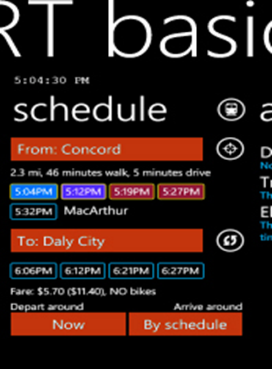 DelightLooks and feels like an integral part of Windows Phone
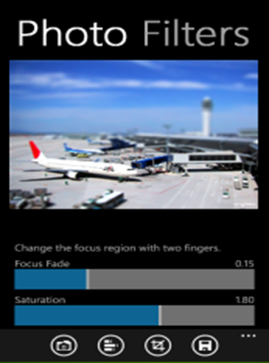 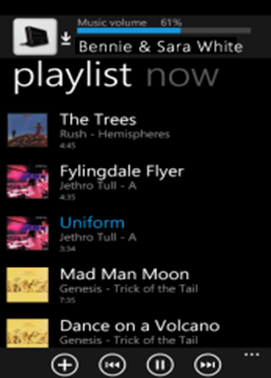 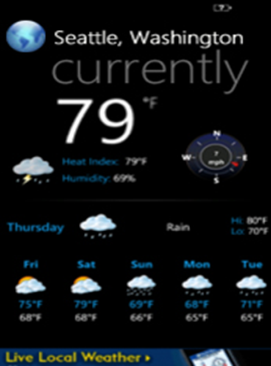 Making Money with Advertising
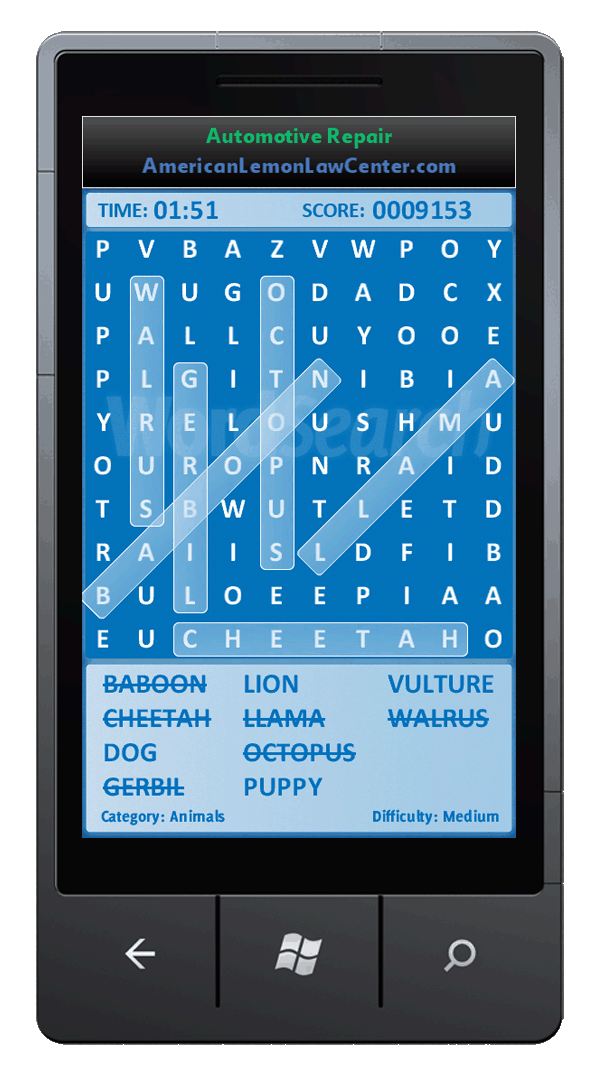 Microsoft Ad Control
Supports both Silverlight and XNA
Click-to-web and Click-to-call
More markets coming in 2H2011

Best monetization
Microsoft Ad Exchange
Multiple top-tier mobile ad networks competing in real-time for each ad request
Better demographic targeting via WLID
You keep 70% of all ad revenue

pubCenter   (http://pubcenter.microsoft.com)
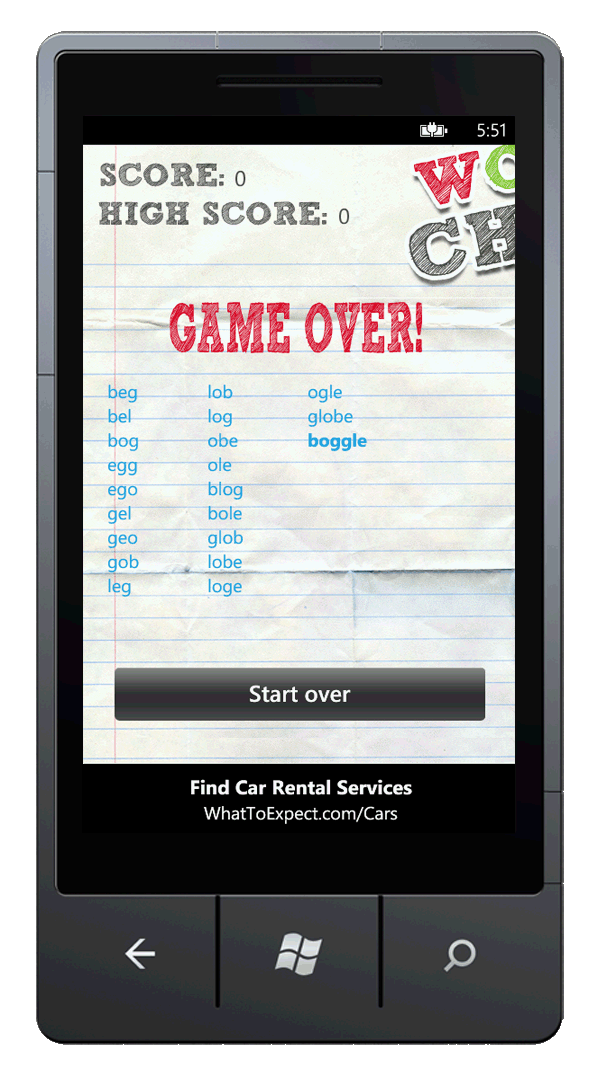 Managed Indie Games
Microsoft Games Studio
Program  for independent game publishers to bring premium mobile games to Windows Phone 7 and Xbox LIVE® 
Access to Xbox LIVE services and promotion

Great Games wanted
Games of all types welcome
Minimum Price Point of $2.99

XBox.com   (mobilegames@microsoft.com)
Mobile, Console, PC
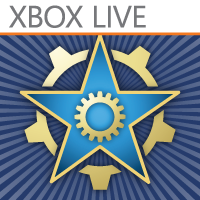 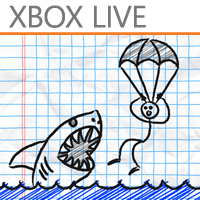 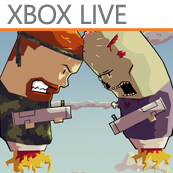 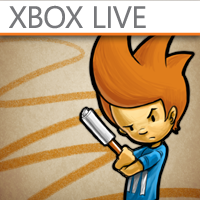 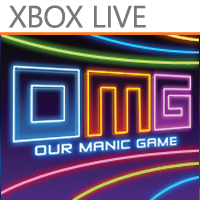 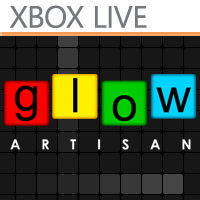 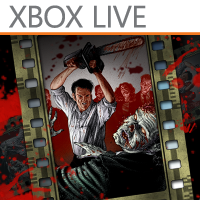 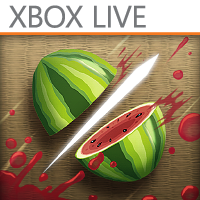 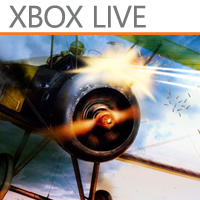 The Mobile Ecosystem
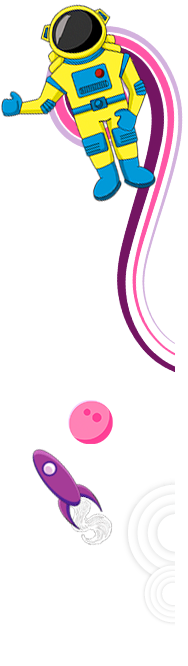 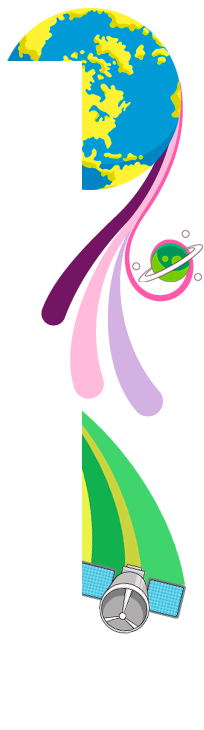 Microsoft DreamSpark Program Dream Today. Create Tomorrow
Goal of the program is to give students professional tools at no charge
Free Windows Phone Marketplace developer account: create.msdn.com
Beginning submitting apps and learn first hand about the mobile ecosystem
18
Marketplace Distribution Options
Preliminary, subject to change
People who obtain deeplink can access
ReportingTrack Your App’s Success
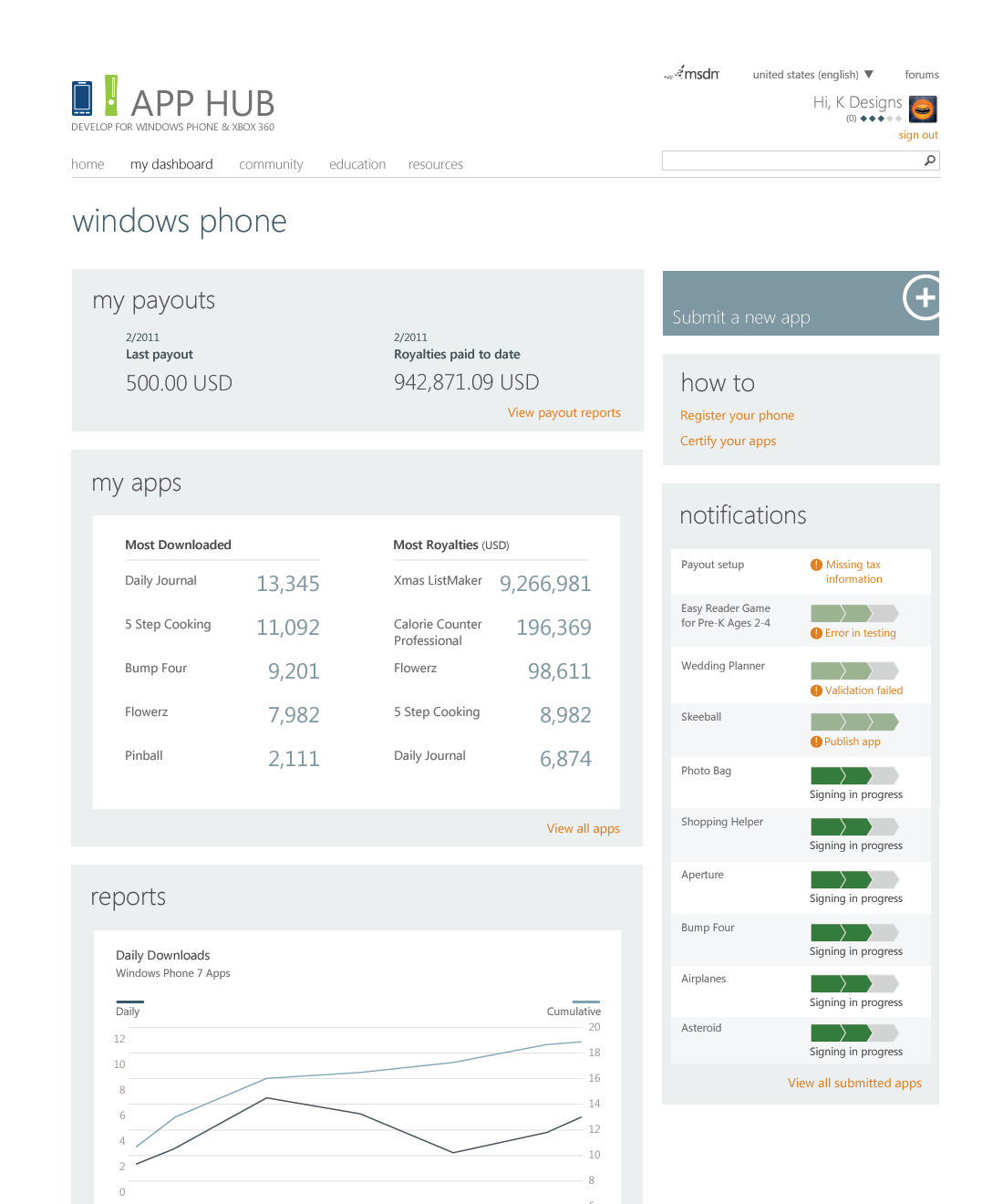 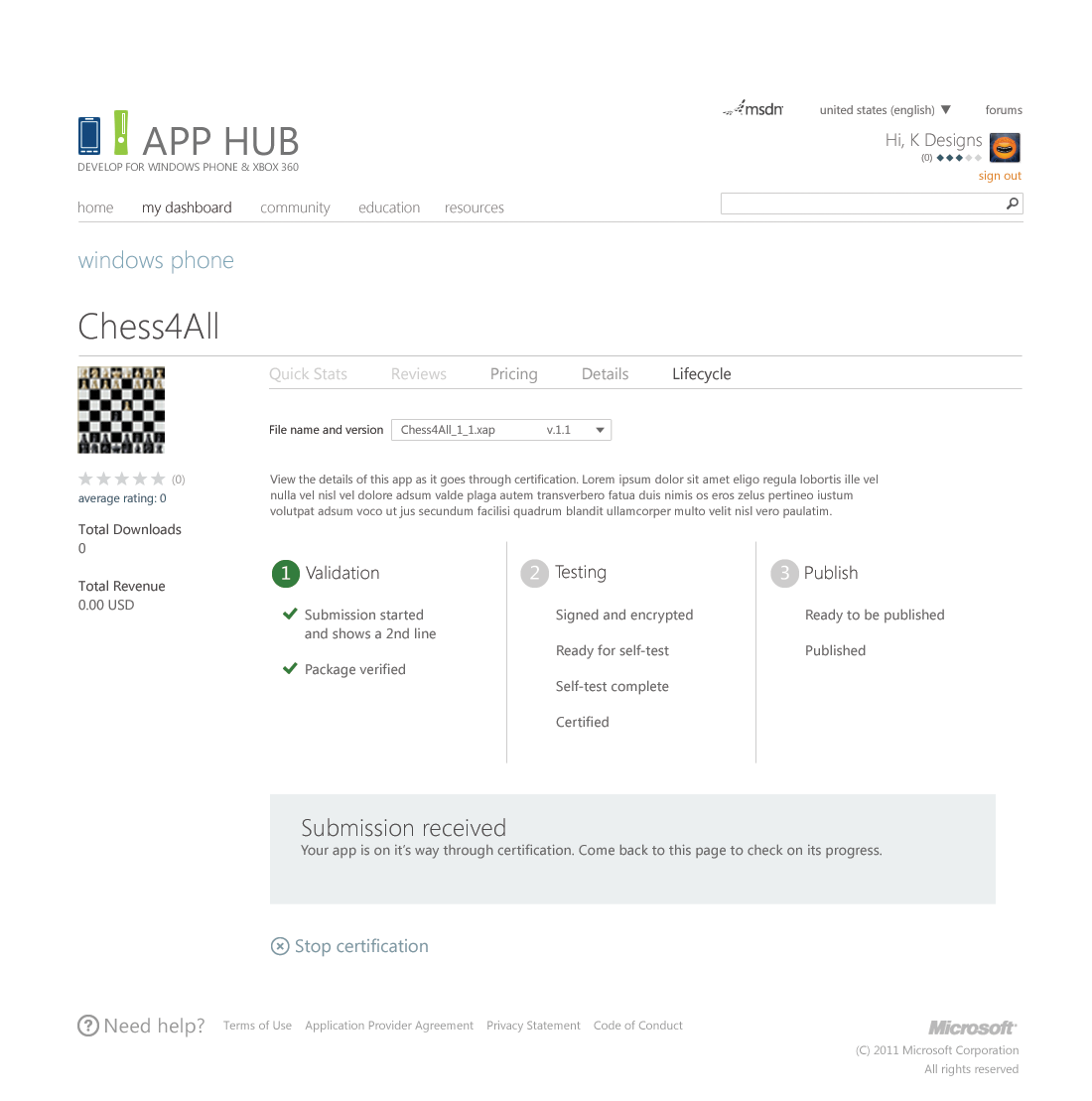 Highlights all your apps by downloads and royalties 
Data on daily downloads shown on dashboard
Clear notifications for any actions needed and status of app through cert process
Shows payout amounts to track money earned till date
UI and Screenshots are representative of UI, subject to change
Questions?
A Growing Exchange of Value
23